(1) Action Analysis (2) Automated Evaluation
April 3, 2012
[Speaker Notes: 1:02 – could add a little more examples of GOMS, graphics, and more on automated techniques would be more interesting]
Hall of Fame or Hall of Shame?
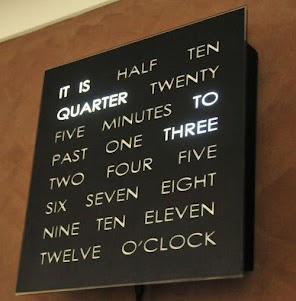 Spring 2012
CSE 441 - Advanced HCI
2
Hall of Shame!
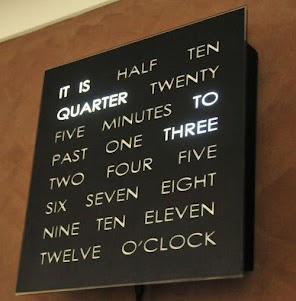 Clock
What is the purpose?
This slows you down!
Spring 2012
CSE 441 - Advanced HCI
3
(1) Action Analysis (2) Automated Evaluation
April 3, 2012
Outline
Action analysis
GOMS? What’s that?
The G, O, M, & S of GOMS
How to do the analysis
Automated evaluation tools
Spring 2012
CSE 441 - Advanced HCI
5
Action Analysis Predicts Performance
Cognitive model ?
model some aspect of human understanding, knowledge, intentions, or processing
two types
competence 
predict behavior sequences
performance
predict performance, but limited to routine behavior
Action analysis uses performance model to analyze goals & tasks
generally done hierarchically (similar to TA)
Spring 2012
CSE 441 - Advanced HCI
6
GOMS – Most Popular AA Technique
Family of UI modeling techniques
based on Model Human Processor cognitive model
GOMS stands for (?)
Goals
Operators
Methods
Selection rules
Input: detailed description of UI/task(s)
Output: qualitative & quantitative measures
Spring 2012
CSE 441 - Advanced HCI
7
Quick Example
Goal (the big picture)
go from hotel to the airport
Methods (or subgoals)?
walk, take bus, take taxi, rent car, take train
Operators (or specific actions)
locate bus stop; wait for bus; get on the bus;...
Selection rules (choosing among methods)?
Example: Walking is cheaper, but tiring and slow
Example: Taking a bus is complicated abroad
Spring 2012
CSE 441 - Advanced HCI
8
Goals
Something the user wants to achieve
Examples?
go to airport
delete file
create directory
Hierarchical structure
may require many subgoals
Spring 2012
CSE 441 - Advanced HCI
9
Methods
Sequence of steps to accomplish a goal
goal decomposition
can include other goals
Assumes method is learned & routine
Examples
drag file to trash
retrieve from long-term memory command
Spring 2012
CSE 441 - Advanced HCI
10
Operators
Specific actions (small scale or atomic)
Lowest level of analysis
can associate with times
Examples
Locate icon for item on screen
Move cursor to item
Hold mouse button down
Locate destination icon
User reads the dialog box
Spring 2012
CSE 441 - Advanced HCI
11
Selection Rules
If > 1 method to accomplish a goal, Selection rules pick method to use
Examples
IF <condition> THEN accomplish <GOAL>
IF <car has automatic transmission> THEN <select drive>
IF <car has manual transmission> THEN   <find car with automatic transmission>
Spring 2012
CSE 441 - Advanced HCI
12
GOMS Output
Execution time
add up times from operators
assumes ?
 experts (mastered the tasks) & error free behavior
very good rank ordering
absolute accuracy ~10-20%
Procedure learning time (NGOMSL only)
accurate for relative comparison only
doesn’t include time for learning domain knowledge
Spring 2012
CSE 441 - Advanced HCI
13
GOMS Output Used To
Ensure frequent goals achieved quickly 
Making hierarchy is often the value
functionality coverage & consistency
does UI contain needed functions?
consistency: similar tasks performed similarly?
operator sequence
in what order are individual operations done?
Spring 2012
CSE 441 - Advanced HCI
14
How to do GOMS Analysis
Generate task description
pick high-level user Goal
write Method for accomplishing Goal
may invoke subgoals
write Methods for subgoals
this is recursive
stops when Operators are reached
Evaluate description of task
Apply results to UI
Iterate!
Spring 2012
CSE 441 - Advanced HCI
15
Comparative Example – Unix shell
Goal: Delete a File
Method for accomplishing goal of deleting file
retrieve from Long term memory that command verb is “rm”
think of directory name & file name and make it the first listed parameter
accomplish goal of entering & executing command
return with goal accomplished
Spring 2012
CSE 441 - Advanced HCI
16
Comparative Example - Windows
Goal: Delete a File
Method for accomplishing goal of deleting file
find file icon
accomplish goal of dragging file to trash
return with goal accomplished
Spring 2012
CSE 441 - Advanced HCI
17
Comparative Example – Unix shell
Goal: Remove a directory
Method for accomplishing goal of removing a directory
?????
Spring 2012
CSE 441 - Advanced HCI
18
Comparative Example – Unix shell
Goal: Remove a directory
Method for accomplishing goal of removing a directory
accomplish goal of making sure directory is empty
retrieve from long term memory that command verb is ‘rmdir’
think of directory name and make it the first listed parameter
accomplish goal of entering & executing command
return with goal accomplished
Spring 2012
CSE 441 - Advanced HCI
19
Comparative Example - Windows
Goal: Remove a directory
Method for accomplishing goal of removing a directory
????
Spring 2012
CSE 441 - Advanced HCI
20
Comparative Example - Windows
Goal: Remove a directory
Method for accomplishing goal of removing a directory
find folder icon
accomplish goal of dragging folder to trash
return with goal accomplished

Note the consistency with delete file on the Windows! This makes it much easier.
Spring 2012
CSE 441 - Advanced HCI
21
What GOMS Can Model
Task must be goal-directed
some activities are more goal-directed
creative activities may not be as goal-directed

Task must use routine cognitive skills
as opposed to problem solving
good for things like machine operators
Spring 2012
CSE 441 - Advanced HCI
22
Applications of GOMS
Compare different UI designs
Profiling (time)
Building a help system? Why?
modeling makes user tasks & goals explicit
can suggest questions users might ask & the answers
Spring 2012
CSE 441 - Advanced HCI
23
Real-world GOMS Applications
Keystroke Level Model (KLM)
Mouse-based text editor
Mechanical CAD system
NGOMSL
TV control system
Nuclear power plant operator’s associate
CPM-GOMS
Telephone operator workstation
Spring 2012
CSE 441 - Advanced HCI
24
Advantages of GOMS
Gives qualitative & quantitative measures
Model explains the results 
Less work than large user study – no users!
Easy to modify when UI is revised
Research: tools to aid modeling process since it can still be tedious
Spring 2012
CSE 441 - Advanced HCI
25
Disadvantages of GOMS
Not as easy as HE, guidelines, etc.
Takes lots of time, skill, & effort
Only works for goal-directed tasks
Assumes tasks performed by experts without error
Does not address several UI issues, 
readability, memorizability of icons, commands…
Spring 2012
CSE 441 - Advanced HCI
26
Rapid Iterative Design is the Best Practice for Creating Good UIs
We have seen how computer-based tools can improve
the Design (e.g., Denim) & Prototyping (e.g., JustInTime) phases
Design
Prototyping
Evaluation
Spring 2012
CSE 441 - Advanced HCI
27
[Speaker Notes: I’m going to talk about 2 projects that I have worked on that support this process]
Automated GOMS Tools
Can save, modify & re-use the model
Automation of execution time calculation, etc.
Spring 2012
CSE 441 - Advanced HCI
28
QGOMS tool
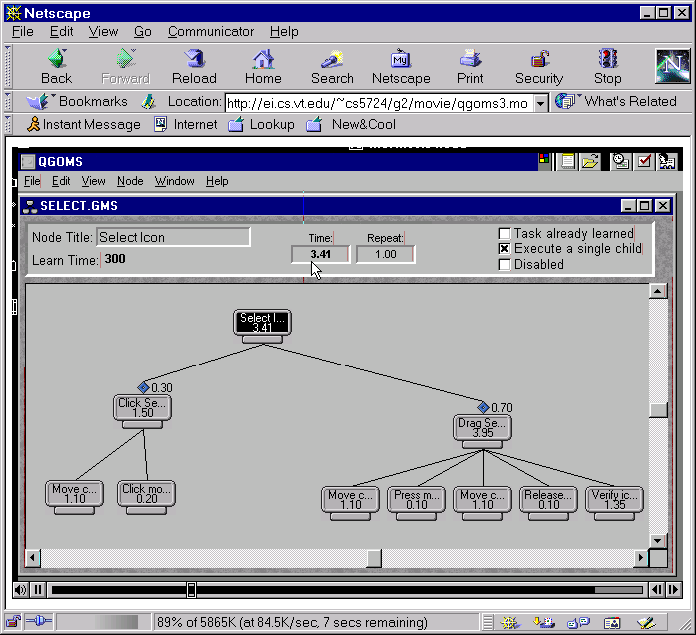 Spring 2012
CSE 441 - Advanced HCI
29
CRITIQUEHudson et al (1999)
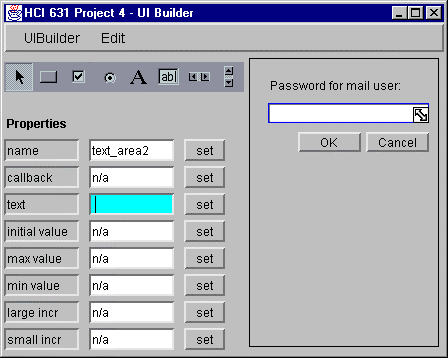 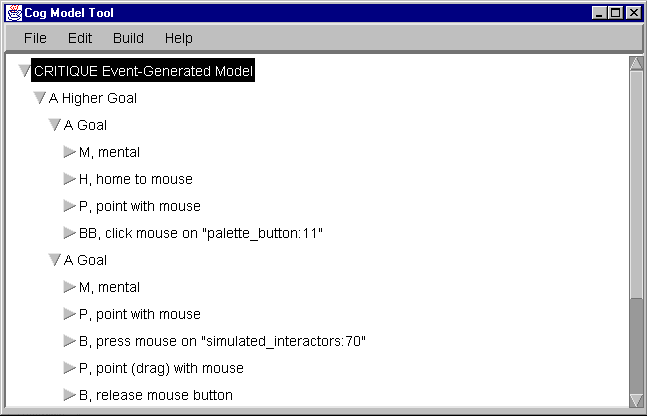 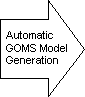 Prototype system by programming
in this case with the SubArctic toolkit
Demonstrate a task
record events
apply rules
Automatically generate KLMs
Semi-automatically generate classic   GOMS models
Spring 2012
CSE 441 - Advanced HCI
30
CogToolJohn & Salvucci (2005)
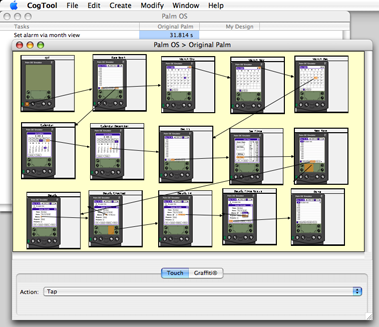 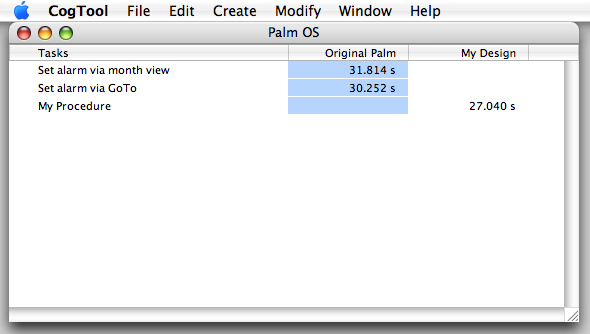 Prototype system by storyboarding
Demonstrate a task
record events
apply rules
Automatically generate ACT-R model
Spring 2012
CSE 441 - Advanced HCI
31
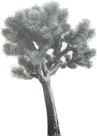 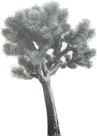 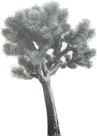 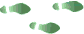 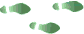 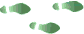 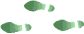 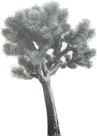 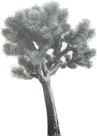 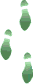 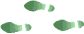 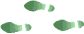 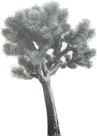 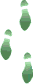 Leave
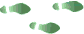 The Trouble With Most Web Site Analysis Tools
Unknowns
Who?
What? 
Why?
Did they find it?
Satisfied?
Spring 2012
CSE 441 - Advanced HCI
32
[Speaker Notes: Who are they?
What are they looking for? 
Why did they go where they went?
Did they find what they were looking for?
Did they leave satisfied?]
NetRaker Usability ResearchSee how customers accomplish real tasks on site
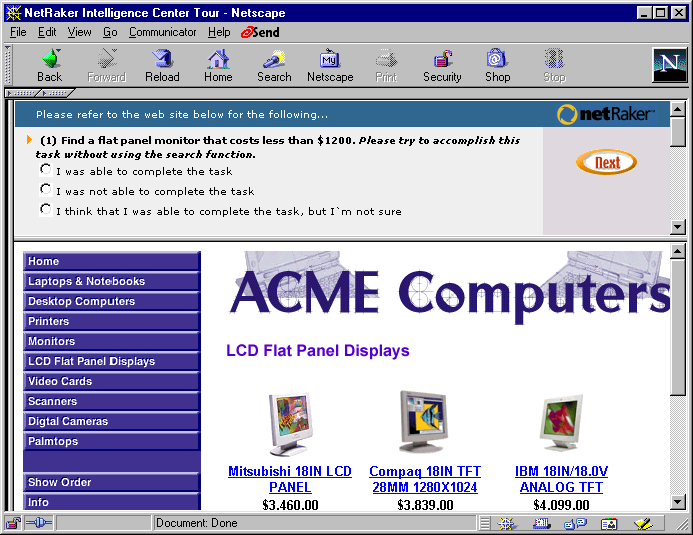 Spring 2012
CSE 441 - Advanced HCI
33
NetRaker Usability ResearchSee how customers accomplish real tasks on site
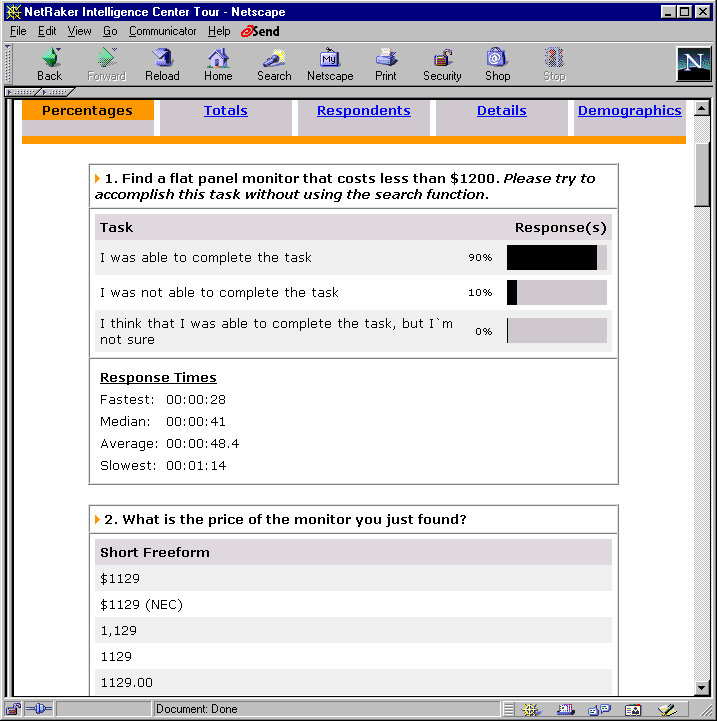 Spring 2012
CSE 441 - Advanced HCI
34
NetRaker Usability ResearchSee how customers accomplish real tasks on site
Spring 2012
CSE 441 - Advanced HCI
35
UserZoom
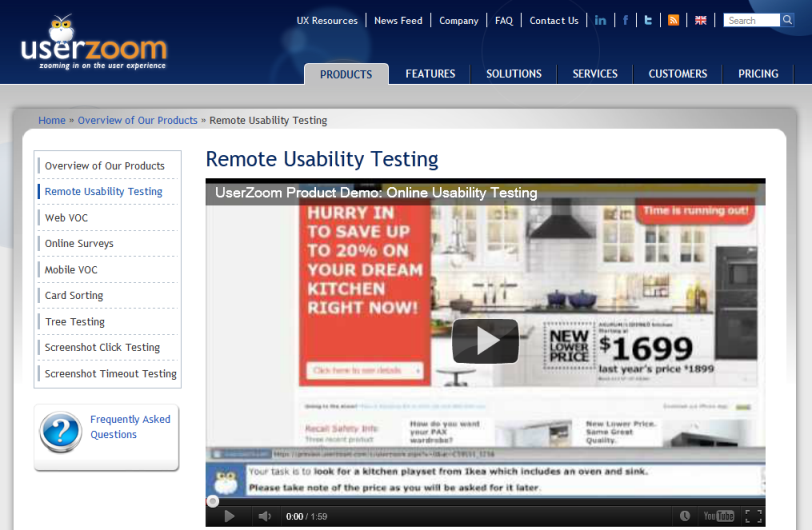 Spring 2012
CSE 441 - Advanced HCI
36
Advantages of Remote Usability Testing
Fast
can set up research in 3-4 hours
get results in 36 hours
More accurate 
can run with large samples (50-200 users  stat. sig.)
uses real people (customers) performing tasks
natural environment (home/work/machine)
Easy-to-use
templates make setting up easy
Can compare with competitors
indexed to national norms
Spring 2012
CSE 441 - Advanced HCI
37
Disadvantages of Remote Usability Testing
Miss observational feedback
facial expressions
verbal feedback (critical incidents)

Need to involve human participants
costs some amount of money (typically $20-$50/person)

People often do not like pop-ups
need to be careful when using them
Spring 2012
CSE 441 - Advanced HCI
38
Summary
GOMS
provides info about important UI properties
doesn’t tell you everything you want to know about UI
only gives performance for expert, error-free behavior
hard to create model, but still easier than user testing
changing later is much less work than initial generation

Automated usability
faster than traditional techniques
can involve more participants  convincing data
easier to do comparisons across sites
tradeoff with losing observational data
Spring 2012
CSE 441 - Advanced HCI
39
Next Time
Group Heuristic Evaluation assignment
Tue Lecture on Mobile UI Design
Spring 2012
CSE 441 - Advanced HCI
40